Bicicleta e mobilidadeConhecendo os dados
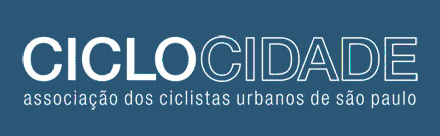 Divisão modal dos deslocamentos no Brasil













TC = Transporte Coletivo

Fonte: Associação Nacional de Transporte Público, 2014.
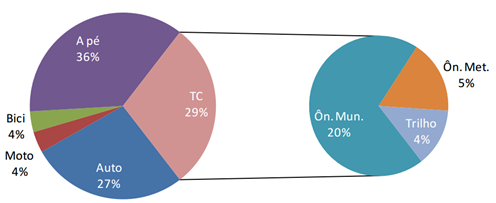 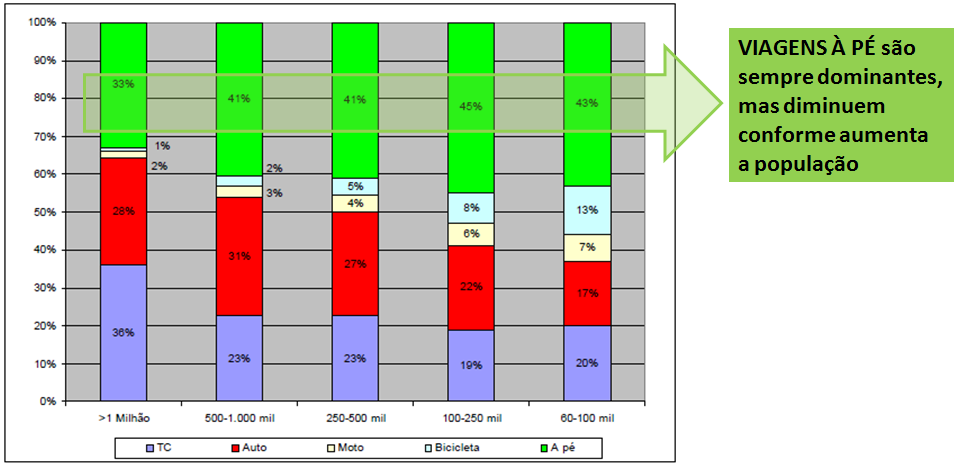 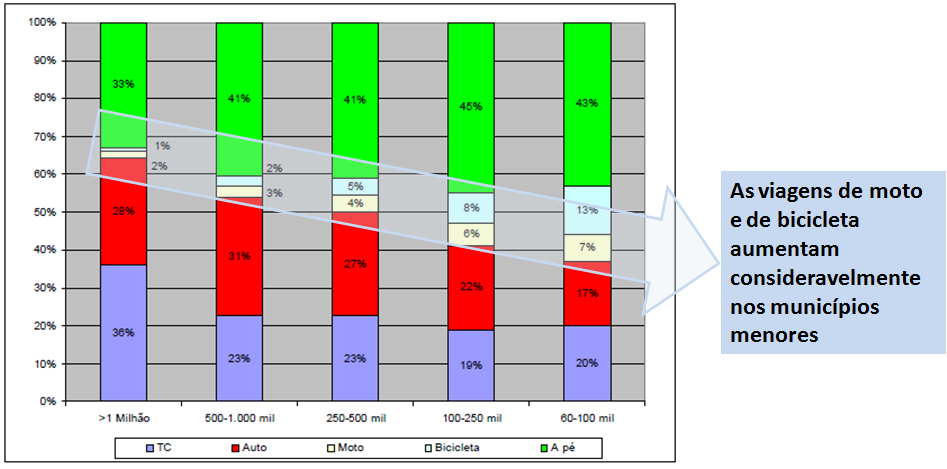 Divisão modal e seus desdobramentos
A maior parte das viagens foi realizada a pé e por bicicleta (40,0%), seguidos dos meios de transporte individual motorizado (31,0%) e do transporte público (29,0%). 

O automóvel ocupa, em média, 78% do espaço da via.

72% das toneladas de petróleo (TEP) são gastas com automóvel, enquanto o transporte público gasta 24%.
Eficiência
Numa relação em que a ocupação de um CARRO é de 100%, a bicicleta ocupa 8% deste mesmo espaço. 

Carro a gasolina tem custo médio de R$ 76 centavos por km.

Custo médio/mês de um carro popular é de R$ 1.000
IPVA, seguro, estacionamento, gasolina, depreciação, manutenção

R$ 40 bi/ano é a o custo estimado de perda de produtividade, em SP, por conta dos congestionamentos (FGV). Superior ao orçamento anual da cidade.
Divisão modal e seus desdobramentos
Os custos pessoais por viagem de transporte individual variam entre R$ 6,80 e R$ 8,07, enquanto os custos pessoais por viagem de transporte coletivo variam entre R$ 2,08 e R$ 1,88.

Em média 15% do orçamento é gasto com o transporte público. Entre os 10% mais pobres, quase 1/3 não tem gastos, o que sugere falta de acesso ao transporte pago.

Os congestionamentos levam a um aumento do custo do transporte coletivo que impacta 16% a mais nas tarifas (em SP isso significaria a passagem a R$2,90).
Poluentes emitidos por modal
Custos de impacto por modal
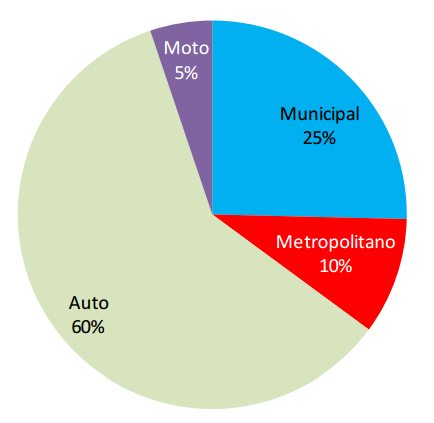 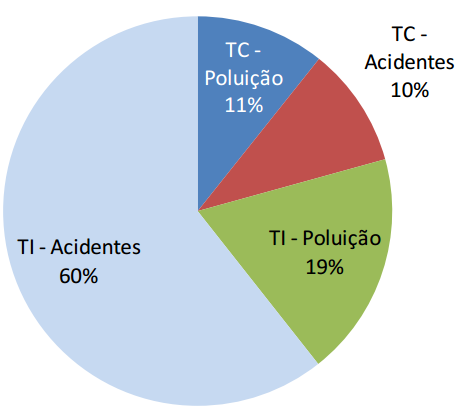 R$17 bilhões/ano são custos de impacto transporte individual, R$13 bi por acidentes.
Mortalidade no trânsito
Brasil tem aumento de 38,3% de mortes entre 2002 e 2012, quando chegou a 46.051 mortos (fonte: Datasus). A tendência de aumento tem sido permanente.

Combina-se ao aumento da frota de automóveis, mas uma ampliação ainda maior da frota de motocicletas. De 2008 a 2013, houve aumento de 115% de internações em decorrência de incidentes com motos

Brasil é signatário de Resolução da Assembleia Geral das Nações Unidas que instituiu a “Década de Ações para a Segurança no Trânsito” entre 2011 e 2020, com meta de redução de 50% da mortalidade
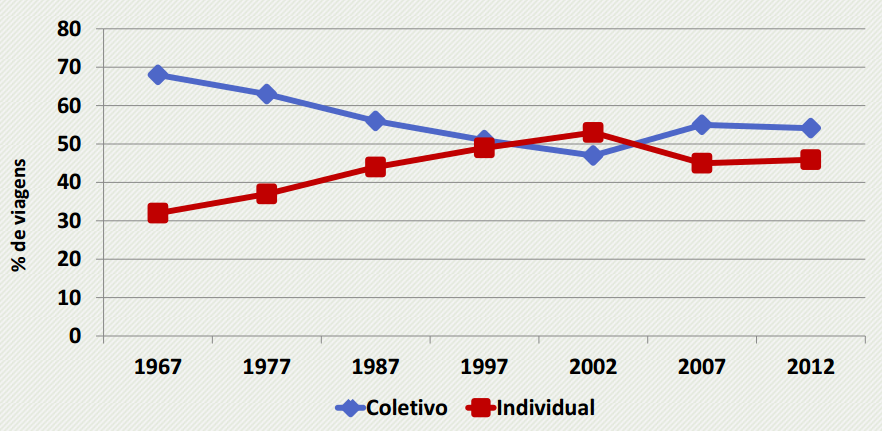 São Paulo: o modo individual ultrapassa o modo coletivo em 2002. Em 2007 essa relação se inverte novamente, situação mantida em 2012 (54,3% x 45,7%).       (Fonte: OD Metrô, 2012)
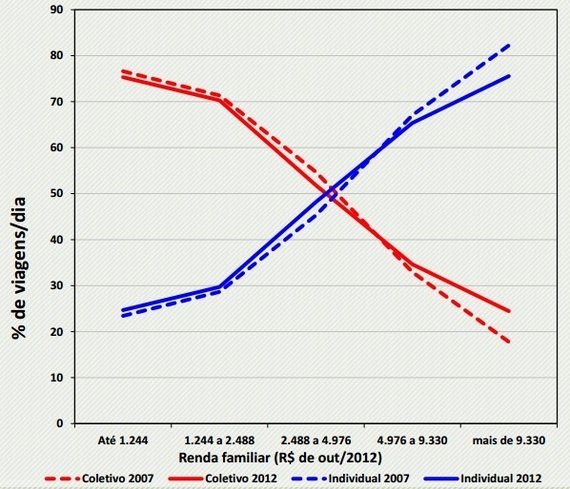 Se cruzarmos o mapa de distribuição de empregos, com as áreas de maior concentração de renda e a escolha do meio de transporte pela faixa de renda familiar, podemos concluir que:
Quem opta por se locomover de carro em SP mora mais próximo do local de trabalho do que quem opta pelo transporte coletivo;
Quem opta pelo carro mora e trabalha nas regiões com maior oferta de transporte público e alternativo (metrô, trens, corredores de ônibus, bicicletas de compartilhamento).
Comparativo 2007-2012
População de baixa renda:
- diminuiu viagens não motorizadas, aumentou motorizadas

População de renda mais alta:
- aumento das viagens não motorizadas e por modos coletivos

Em ambos os casos a migração maior está no extrato mais alto desses grupos.
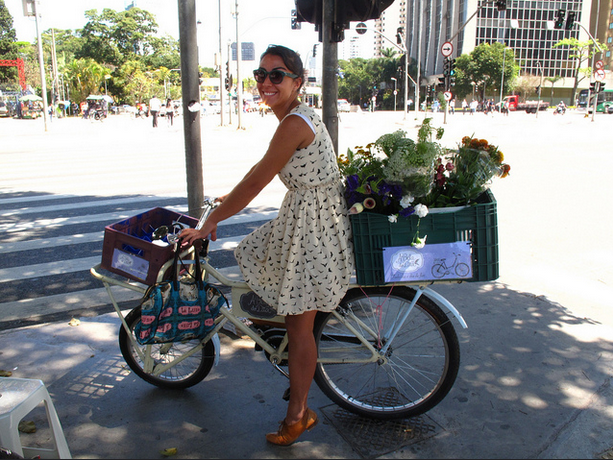 Velocidade média do trânsito chega a 14,1 km/h no horário de pico.

Que é a mesma velocidade das carroças que circulavam pela cidade no final do século XIX!
Ibope/ Rede Nossa SP
O paulistano leva em média 2h 46 minutos para realizar seus deslocamentos diários. Quem utiliza carro demora 7 minutos a mais, em média

A pesquisa indica aumento de 50% do uso da bicicleta (2% para 3%)

71% dos usuários do carro migrariam de modal. Construção de ciclovias e mais segurança é que mais estimularia o uso da bicicleta.
Bicicleta em São Paulo
333 mil viagens/dia na Região Metropolitana, segundo OD do Metrô. (aumento de 7% em relação a 2007)

A área da região norte entre Santana, Tremembé e Vila Maria tem 24.611 (9,2%) tem mais viagens (na Capital).

A região da Capela, Parelheiros e Marsilac tem 22.874 (8,5%), sendo a segunda área com mais deslocamentos.

A região de São Miguel e Itaim Paulista tem 21.840 (8,1%) e é a terceira com mais viagens de bicicleta, seguida da área central, com 15.425 (5,7%).

A maior parte das viagens estão concentradas em áreas periféricas
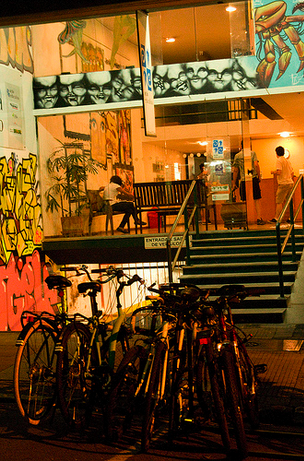 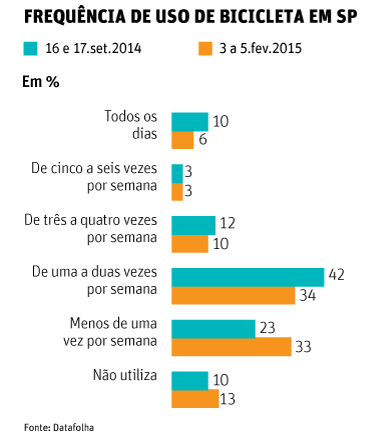 Mortes em São Paulo
Morrem cerca de 1.200 pessoas/ano ao todo. 

54,8% dos atropelamentos são causados por automóveis, 26,1% por ônibus e 20,6% por motos

Nº de ciclistas mortos supera apenas o de 2013, abaixo da média geral.

Bicicletas mataram 2 pessoas em 2014 (0,4% do total de mortes)

Dos 47 ciclistas 4 eram mulheres.
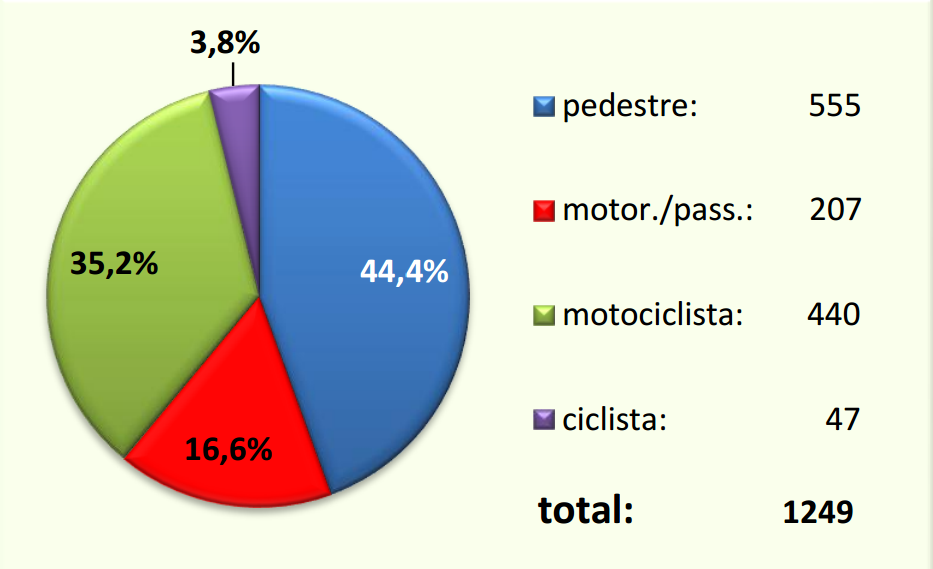 Sobrevivência e fatalidades em atropelamentos
• a 32km/h, 5% morrem, 65% sofrem lesões e 30% saem ilesos;

• a 48km/h, 45% morrem, 50% sofrem lesões e 5% sobrevivem ilesos;

• a 64km/h, 85% morrem e os outros 15% sofrem algum tipo de lesão.
Eficiência
Custo de uma ciclovia, em média, é de R$ 100 a R$ 200 mil/km. Pavimentação de rodovia, por exemplo, tem custo médio entre R$ 1,5 e 2,3 milhões/km.
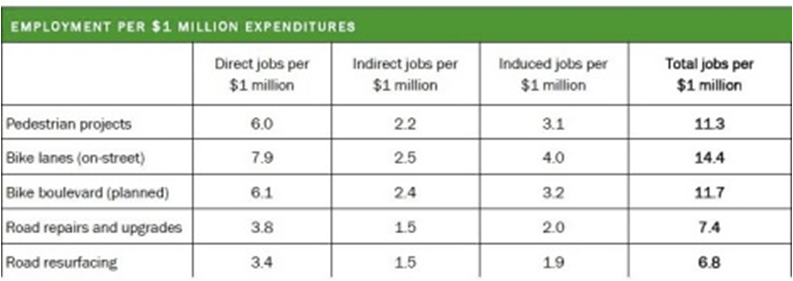 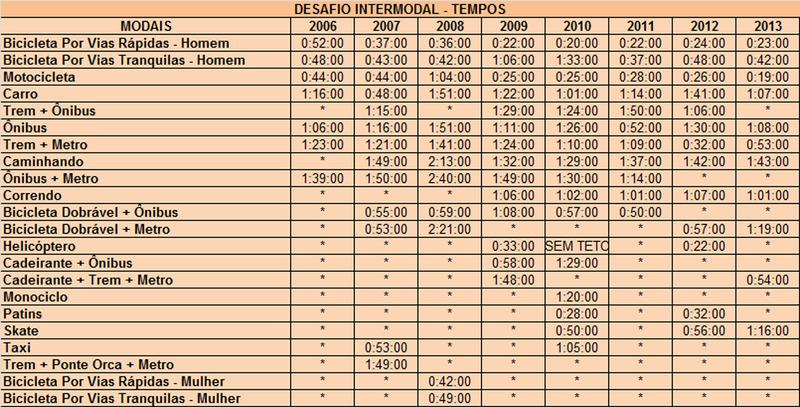 OBRIGADO!
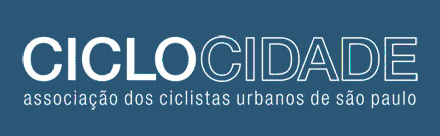